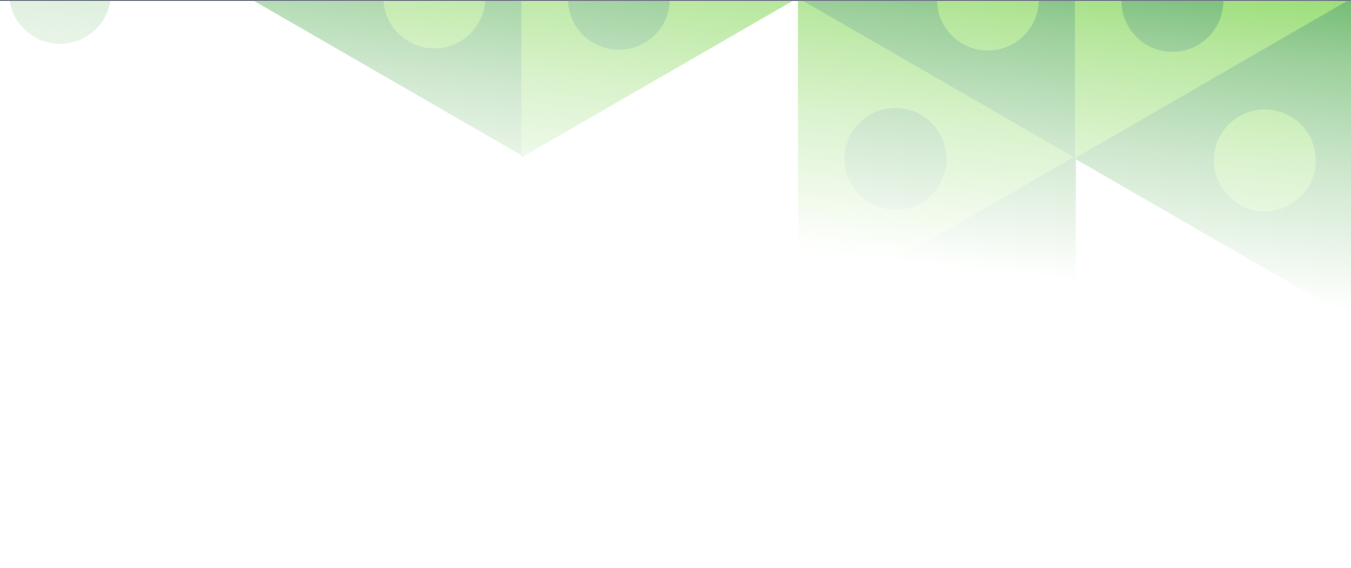 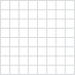 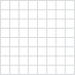 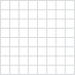 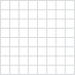 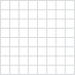 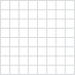 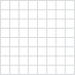 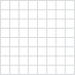 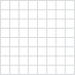 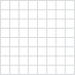 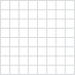 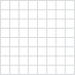 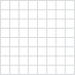 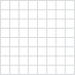 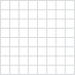 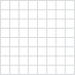 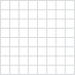 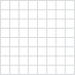 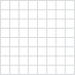 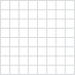 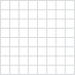 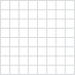 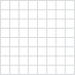 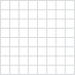 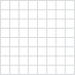 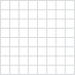 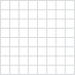 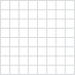 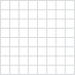 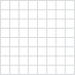 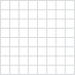 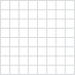 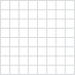 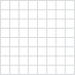 geom
estéticas
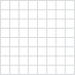 datos
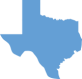 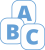 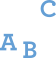 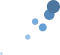 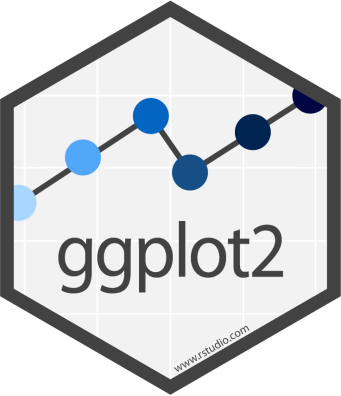 Visualización de datos con ggplot2 : : GUÍA RÁPIDA
Geom
Utiliza una función geom para representar puntos de datos y usa las propiedades estéticas para representar variables. Cada función genera una capa.
Conceptos básicos
DOS VARIABLES
x continua , y continua
e <- ggplot(mpg, aes(cty, hwy))
distribución bivariada continua
h <- ggplot(diamonds, aes(carat, price))
PRIMITIVAS GRÁFICAS
ggplot2 está basado en la gramática de gráficos, la idea de que se puede construir cualquier gráfico a partir de los mismos componentes: datos, un sistema de coordenadas y objetos geométricos (geom) —marcas visuales que representan puntos de datos.
a <- ggplot(economics, aes(date, unemploy))
b <- ggplot(seals, aes(x = long, y = lat))
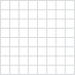 e + geom_label(aes(label = cty), nudge_x = 1, nudge_y = 1, check_overlap = TRUE) x, y, label, alpha, angle, color, family, fontface, hjust, lineheight, size, vjust
e + geom_jitter(height = 2, width = 2) x, y, alpha, color, fill, shape, size
e + geom_point(), x, y, alpha, color, fill, shape, size, stroke
e + geom_quantile(), x, y, alpha, color, group, linetype, size, weight
e + geom_rug(sides = "bl"), x, y, alpha, color, linetype, size
e + geom_smooth(method = lm), x, y, alpha, color, fill, group, linetype, size, weight
e + geom_text(aes(label = cty), nudge_x = 1, nudge_y = 1, check_overlap = TRUE), x, y, label, alpha, angle, color, family, fontface, hjust, lineheight, size, vjust
h + geom_bin2d(binwidth = c(0.25, 500))x, y, alpha, color, fill, linetype, size, weight
h + geom_density2d()x, y, alpha, colour, group, linetype, size
h + geom_hex()x, y, alpha, colour, fill, size


i + geom_area()x, y, alpha, color, fill, linetype, size
i + geom_line()x, y, alpha, color, group, linetype, size
i + geom_step(direction = "hv")x, y, alpha, color, group, linetype, size



j + geom_crossbar(fatten = 2)x, y, ymax, ymin, alpha, color, fill, group, linetype, size
j + geom_errorbar(), x, ymax, ymin, alpha, color, group, linetype, size, width (también geom_errorbarh())
j + geom_linerange()x, ymin, ymax, alpha, color, group, linetype, size
j + geom_pointrange()x, y, ymin, ymax, alpha, color, fill, group, linetype, shape, size
a + geom_blank()(Útil para expandir límites)
b + geom_curve(aes(yend = lat + 1,xend=long+1),curvature=1) - x, xend, y, yend, alpha, angle, color, curvature, linetype, size
a + geom_path(lineend="butt", linejoin="round", linemitre=1)x, y, alpha, color, group, linetype, size
a + geom_polygon(aes(group = group))x, y, alpha, color, fill, group, linetype, size
b + geom_rect(aes(xmin = long, ymin=lat, xmax= long + 1, ymax = lat + 1)) - xmax, xmin, ymax, ymin, alpha, color, fill, linetype, size
a + geom_ribbon(aes(ymin=unemploy - 900, ymax=unemploy + 900)) - x, ymax, ymin, alpha, color, fill, group, linetype, size
+
=
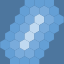 sistema de coordenadas
datos
geom
x = F 
y = A
gráfico
Para mostrar los valores, asigna las variables de los datos a las propiedades visuales del geom (aesthetics), como  tamaño (size), color y posiciones en x e y.
función continua
i <- ggplot(economics, aes(date, unemploy))
+
=
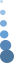 datos
sistema de coordenadas
gráfico
geom
x = F ·
y = A
color = F
size = A
LÍNEAS
Estéticas comunes: x, y, alpha, color, linetype, size
visualizando el error
df <- data.frame(grp = c("A", "B"), fit = 4:5, se = 1:2)
j <- ggplot(df, aes(grp, fit, ymin = fit-se, ymax = fit+se))
b + geom_abline(aes(intercept=0, slope=1))
b + geom_hline(aes(yintercept = lat))
b + geom_vline(aes(xintercept = long))
Completa esta plantilla para construir un gráfico.
x discreta , y continua
f <- ggplot(mpg, aes(class, hwy))
Requerido
ggplot (data =  <DATOS> ) + 
  <FUNCIÓN_GEOM>  (mapping = aes( <ESTÉTICAS>    ), 
  stat = <ESTADÍSTICA> , 
position = <POSICIÓN> ) +     
  <FUNCIÓN_COORDENADAS> +
  <FUNCIÓN_FACETA>  +
  < FUNCIÓN_ESCALA>  +
   < FUNCIÓN_TEMA>
b + geom_segment(aes(yend=lat+1, xend=long+1))
b + geom_spoke(aes(angle = 1:1155, radius = 1))
f + geom_col(), x, y, alpha, color, fill, group, linetype, size
f + geom_boxplot(), x, y, lower, middle, upper, ymax, ymin, alpha, color, fill, group, linetype, shape, size, weight
f + geom_dotplot(binaxis = "y", stackdir = "center"), x, y, alpha, color, fill, group
f + geom_violin(scale = "area"), x, y, alpha, color, fill, group, linetype, size, weight
No requerido,
se proveen valores iniciales razonables
UNA VARIABLE   
continua
c <- ggplot(mpg, aes(hwy)); c2 <- ggplot(mpg)
c + geom_area(stat = "bin")x, y, alpha, color, fill,  linetype, size
c + geom_density(kernel = "gaussian")x, y, alpha, color, fill, group, linetype, size, weight
c + geom_dotplot() x, y, alpha, color, fill

c + geom_freqpoly() x, y, alpha, color, group, linetype, size
c + geom_histogram(binwidth = 5) x, y, alpha, color, fill, linetype, size, weight
c2 + geom_qq(aes(sample = hwy)) x, y, alpha, color, fill, linetype, size, weight
ggplot(data = mpg, aes(x = cty, y = hwy)) inicia un gráfico, el cual se finaliza añadiendo capas. Agrega una función geom por capa.      
qplot(x = cty, y = hwy, data = mpg, geom = “point") crea un gráfico completo con los datos, el geom y las estéticas asignadas. Provee valores iniciales útiles.    
last_plot() Devuelve el último gráfico
ggsave("plot.png", width = 5, height = 5) graba el último gráfico como un archivo de imagen de 5’ x 5’ llamado "plot.png" en el directorio de trabajo. Hace coincidir el tipo de archivo con la extensión indicada.
mapas
data <- data.frame(murder = USArrests$Murder,state = tolower(rownames(USArrests)))map <- map_data("state")k <- ggplot(data, aes(fill = murder))
x discreta, y discreta
g <- ggplot(diamonds, aes(cut, color))
g + geom_count(), x, y, alpha, color, fill, shape, size, stroke
k + geom_map(aes(map_id = state), map = map) + expand_limits(x = map$long, y = map$lat), map_id, alpha, color, fill, linetype, size
TRES VARIABLES
seals$z <- with(seals, sqrt(delta_long^2 + delta_lat^2)); l <- ggplot(seals, aes(long, lat))
l + geom_contour(aes(z = z))x, y, z, alpha, colour, group, linetype, size, weight
discreta
l + geom_raster(aes(fill = z), hjust=0.5, vjust=0.5, interpolate=FALSE)x, y, alpha, fill
l + geom_tile(aes(fill = z)), x, y, alpha, color, fill, linetype, size, width
d <- ggplot(mpg, aes(fl))
d + geom_bar() x, alpha, color, fill, linetype, size, weight
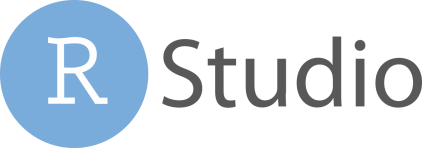 RStudio® es una marca registrada de RStudio, Inc.  •  CC BY SA  RStudio •  info@rstudio.com  •  844-448-1212 • rstudio.com •  Aprenda más en http://ggplot2.tidyverse.org •  ggplot2  3.1.0  •  Actualizado: 12/2018
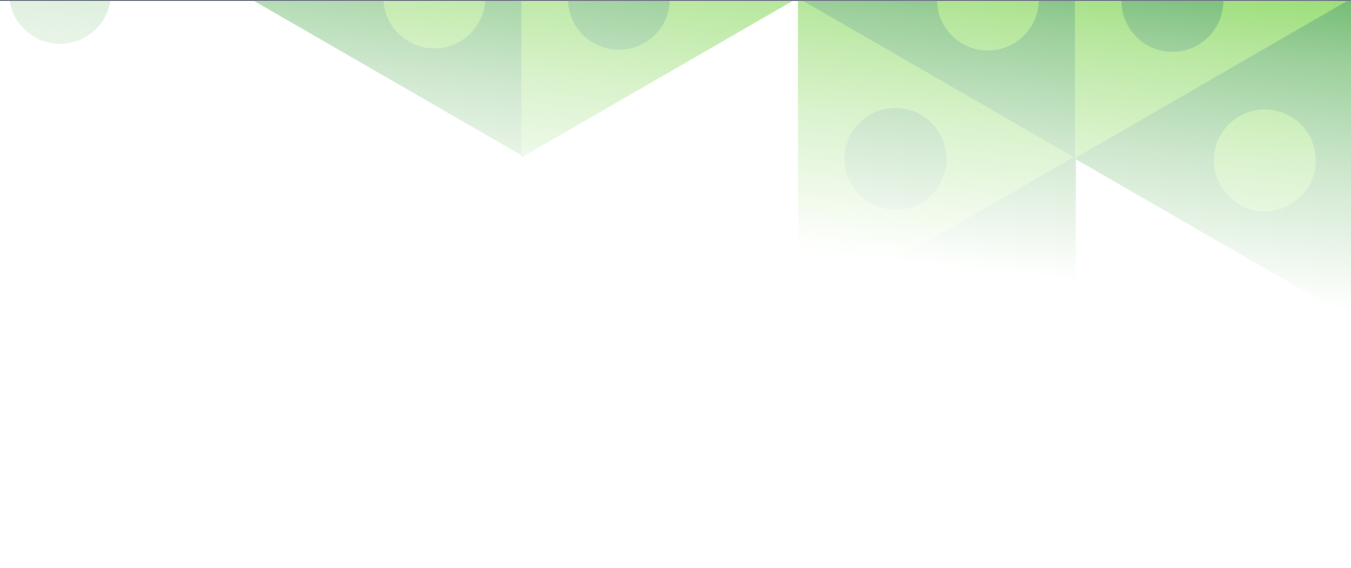 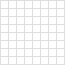 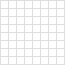 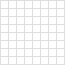 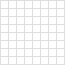 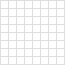 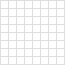 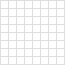 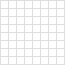 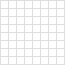 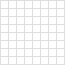 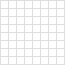 fl: c
fl: d
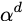 fl: e
fl: p
fl: r
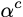 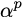 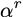 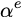 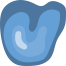 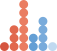 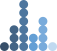 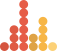 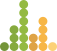 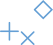 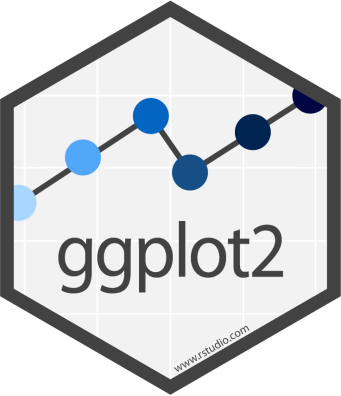 +
=
gráfico
sistema de coordenadas
Estadísticas (stat)
Escalas (scale)
geom
x = x ·y = ..count..
datos
stat
Facetas
Sistema de coordenadas
Mapea los valores de los datos a los valores visuales de una estética. Para modificar un mapeo, agrega una nueva escala.
Una forma alternativa de construir una capa. Crea nuevas variables para realizar el gráfico (por ejemplo, count y prop).
r <- d + geom_bar()
r + coord_cartesian(xlim = c(0, 5)) xlim, ylimEl sistema de coordenadas cartesiano por defecto
r + coord_fixed(ratio = 1/2) ratio, xlim, ylimCoordenadas cartesianas con una relación de aspecto fija entre unidades de x e y
r + coord_flip() xlim, ylimCoordenadas cartesianas volteadas
r + coord_polar(theta = "x", direction=1 ) theta, start, directionCoordenadas polares
r + coord_trans(ytrans = “sqrt") xtrans, ytrans, limx, limyCoordenadas cartesianas transformadas.Asigne xtrans y ytrans al nombre de una función ventana.
π + coord_quickmap()
π + coord_map(projection = "ortho", orientation=c(41, -74, 0))projection,  xlim, ylim
Asigne proyecciones utilizando el paquete mapproj (mercator (default), azequalarea, lagrange, etc.)
Dividen el gráfico en subgráficos
basados en el valor de una o
más variables discretas.


t <- ggplot(mpg, aes(cty, hwy)) + geom_point()

t + facet_grid(cols = vars(fl))
Divide en columnas según fl
t + facet_grid(rows = vars(year))
Divide en filas según year
t + facet_grid(rows = vars(year), cols = vars(fl)
Divide en filas y columnas
t + facet_wrap(vars(fl))
Divide en una disposición rectangular
Usa scales para permitir que los límites de los ejes varíen entre facetas.
t + facet_grid(rows = vars(drv), cols = vars(fl), 
                              scales = "free")Los límites de los ejes x e y se ajustan a cada faceta."free_x" – se ajustan los límites del eje x"free_y" - se ajustan los límites del eje y
Usa labeller para ajustar las etiquetas de las facetas

t + facet_grid(cols = vars(fl), labeller = label_both)


t + facet_grid(rows = vars(fl), 
                              labeller = label_bquote(alpha ^ .(fl)))
(n <- d + geom_bar(aes(fill = fl)))
estética a ajustar
escala del paquete
argumentos de la escala
escala
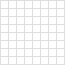 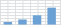 n + scale_fill_manual(
values = c("skyblue", "royalblue", "blue", “navy"),
limits = c("d", "e", "p", "r"), breaks =c("d", "e", "p", “r"),
name = "fuel", labels = c("D", "E", "P", "R"))
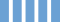 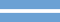 Visualiza un stat modificando el stat predeterminado de un geom, geom_bar(stat="count"), o bien utilizando la función stat, stat_count(geom="bar"), la cual llama a un geom básico para generar una nueva capa (equivalente a una función geom).
Utiliza la sintaxis ..name.. para mapear variables stat a estéticas (aes).
rango de valores a incluir en la estética
título de leyenda/eje
etiquetas de leyenda/eje
intervalos de leyenda/eje
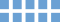 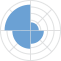 ESCALAS DE USO GENERAL
Utilízalas con la mayoría de las estéticas.
scale_*_continuous() – asigna valores continuos a los visuales.
scale_*_discrete() – asigna valores discretos a los visuales.
scale_*_identity() – usa valores de datos como valores visuales
scale_*_manual(values = c()) – asigna valores discretos a visuales elegidos manualmente.
scale_*_date(date_labels = "%m/%d"), date_breaks = "2 weeks") – trata a los valores de los datos como fechas. 
scale_*_datetime() -  trata a los valores de los datos como fecha-hora. Usa los mismos argumentos que scale_x_date(). Ve ?strptime para formatos de etiquetas.
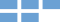 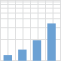 función geom
función stat
estéticas
i + stat_density2d(aes(fill = ..level..), 
geom = "polygon")
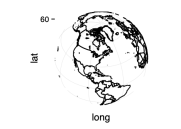 variable creada por stat
c + stat_bin(binwidth = 1, origin = 10)x, y |  ..count.., ..ncount.., ..density.., ..ndensity..
c + stat_count(width = 1)  x, y, |  ..count.., ..prop..
c + stat_density(adjust = 1, kernel = “gaussian") x, y, |  ..count.., ..density.., ..scaled..
e + stat_bin_2d(bins = 30, drop = T)x, y, fill |  ..count.., ..density..
e + stat_bin_hex(bins=30) x, y, fill |  ..count.., ..density..
e + stat_density_2d(contour = TRUE, n = 100)x, y, color, size |  ..level..
e + stat_ellipse(level = 0.95, segments = 51, type = "t")
l + stat_contour(aes(z = z)) x, y, z, order |  ..level..
l + stat_summary_hex(aes(z = z), bins = 30, fun = max)x, y, z, fill |  ..value..
l + stat_summary_2d(aes(z = z), bins = 30, fun = mean)x, y, z, fill |  ..value..
f + stat_boxplot(coef = 1.5) x, y |  ..lower.., ..middle.., ..upper.., ..width.. , ..ymin.., ..ymax..
f + stat_ydensity(kernel = "gaussian", scale = “area") x, y |  ..density.., ..scaled.., ..count.., ..n.., ..violinwidth.., ..width..
e + stat_ecdf(n = 40)  x, y |  ..x.., ..y..
e + stat_quantile(quantiles = c(0.1, 0.9), formula = y ~ log(x), method = "rq")  x, y | ..quantile..
e + stat_smooth(method = "lm", formula = y ~ x, se=T, level=0.95) x, y | ..se.., ..x.., ..y.., ..ymin.., ..ymax..
ggplot() + stat_function(aes(x = -3:3), n = 99,  fun = dnorm, args = list(sd=0.5)) x |  ..x.., ..y..
e + stat_identity(na.rm = TRUE)
ggplot() + stat_qq(aes(sample=1:100), dist = qt, dparam=list(df=5)) sample, x, y |  ..sample.., ..theoretical..
e + stat_sum() x, y, size |  ..n.., ..prop..
e + stat_summary(fun.data = "mean_cl_boot")
h + stat_summary_bin(fun.y = "mean", geom = "bar")
e + stat_unique()
Ajuste de posiciones
ESCALAS DE LOCALIZACIÓN X E Y
Utilícelas con estéticas x o y (en este caso, x)
scale_x_log10() – usa una escala logarítmica de base 10
scale_x_reverse() – invierte la dirección del eje x
scale_x_sqrt() – usa la escala de raíz cuadrada
Determinan cómo ordenar geoms que, de otra manera, se superpondrían.
s <- ggplot(mpg, aes(fl, fill = drv))
s + geom_bar(position = "dodge")Ubica los elementos uno al lado del otro.
s + geom_bar(position = "fill")Apila los elementos uno encima del otro y normaliza la altura.
e + geom_point(position = "jitter")Agrega ruido aleatorio a las posiciones X e Y de cada elemento para evitar superposición.
e + geom_label(position = "nudge")Empuja las etiquetas para evitar superposición con los puntos.s + geom_bar(position = "stack")Apila los elementos uno encima del otro.
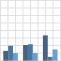 Etiquetas
ESCALAS DE COLOR Y RELLENO (DISCRETAS)
t + labs(    x = "Nueva etiqueta x",  y = "Nueva etiqueta y",title ="Título encima del gráfico", subtitle = "Subtítulo debajo del gráfico",caption = "Epígrafe debajo del gráfico",
   <aes>  = "Nuevo título de leyenda <aes>") 
t + annotate(geom = "text", x = 8, y = 9, label = "A")
n <- d + geom_bar(aes(fill = fl))
n + scale_fill_brewer(palette = "Blues") Opciones de paleta: ColorBrewer::display.brewer.all()
n + scale_fill_grey(start = 0.2, end = 0.8, na.value = "red")
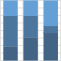 Usa escalas para actualizar etiquetas de la leyenda
<AES>
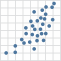 valores manuales para las estéticas del geom
geom a agregar
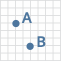 ESCALAS DE COLOR Y RELLENO(CONTINUAS)
Leyendas
o <- c + geom_dotplot(aes(fill = ..x..))
o + scale_fill_distiller(palette = "Blues")
o + scale_fill_gradient(low="red", high="yellow")
o + scale_fill_gradient2(low="red", high=“blue", mid = "white", midpoint = 25) 
o + scale_fill_gradientn(colours=topo.colors(6)) 
También: rainbow(), heat.colors(), terrain.colors(), cm.colors(), RColorBrewer::brewer.pal()
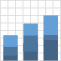 n + theme(legend.position = "bottom")Coloca la leyenda debajo (bottom), encima (top), a la izquierda (left) o a la derecha (right).
n + guides(fill = "none")Ajusta el tipo de leyenda para cada estética: colorbar, legend,  o “none” (sin leyenda). 
n + scale_fill_discrete(name = "Título", labels = c("A", "B", "C", "D", "E"))Indica el título y las etiquetas de la leyenda con una función de escala.
Cada ajuste se puede explicitar como una función con argumentos manuales de ancho (width) y alto (height).

s + geom_bar(position = position_dodge(width = 1))
Temas
r + theme_classic()
r + theme_light()
r + theme_linedraw()
r + theme_minimal()Temas minimalistas.
r + theme_void()Tema vacío.
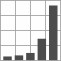 r + theme_bw()Fondo blanco con cuadrícula.
r + theme_gray()Fondo gris (tema inicial)
r + theme_dark()Oscuro, para contrastar.
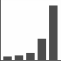 Acercamiento
ESCALAS DE FORMA Y TAMAÑO
p <- e + geom_point(aes(shape = fl, size = cyl))
p + scale_shape() + scale_size()
p + scale_shape_manual(values = c(3:7))



p + scale_radius(range = c(1,6))
p + scale_size_area(max_size = 6)
Sin recorte (preferida)
t + coord_cartesian(
xlim = c(0, 100), ylim = c(10, 20))

Con recorte (remueve los datos que no se ven)
t + xlim(0, 100) + ylim(10, 20)
t + scale_x_continuous(limits = c(0, 100)) + scale_y_continuous(limits = c(0, 100))
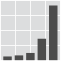 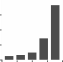 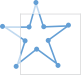 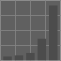 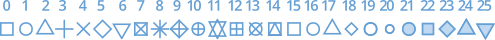 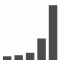 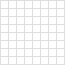 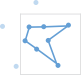 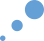 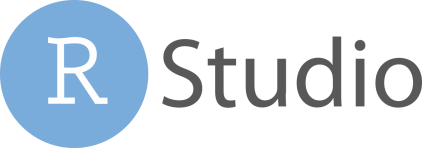 RStudio® es una marca registrada de RStudio, Inc.  •  CC BY SA RStudio •  info@rstudio.com  •  844-448-1212 • rstudio.com •  Aprenda más en http://ggplot2.tidyverse.org •  ggplot2  3.1.0  •  Actualizado: 12/2018